VIẾT
VIẾT VĂN BẢN NGHỊ LUẬN 
PHÂN TÍCH, ĐÁNH GIÁ MỘT 
BÀI THƠ
HOẠT ĐỘNG 1: KHỞI ĐỘNG
Xem clip đọc thơ “Câu cá mùa thu” (Nguyễn Khuyến).
Tìm từ ngữ thể hiện cảm nhận của mình về bài thơ.
Chia lớp thành 4 nhóm tương đương 4 đội chơi. Trong thời gian 3 phút, mỗi đội viết những từ ngữ thể hiện cảm nhận của mình về bài thơ “Câu cá mùa thu” lên giấy dán.
Tiếp theo, trong khoảng thời gian 1 phút nhóm nào dán được nhiều từ hơn, các từ có giá trị biểu cảm cao hơn sẽ giành chiến thắng.
Dự kiến câu trả lời: điểm nhìn linh hoạt; khung cảnh bình dị, hài hoà; trời thu cảnh đặc trưng màu thu vùng đồng bằng Bắc Bộ; không gian trong và lạnh; không gian vắng lặng; không gian cao, rộng, yên tĩnh; người đi câu không để ý chuyện câu cá; gieo vần “eo” cuối câu thơ; tâm trạng thời thế của nhà thơ; biện pháp liệt kê; dùng nhiều từ láy độc đáo,…
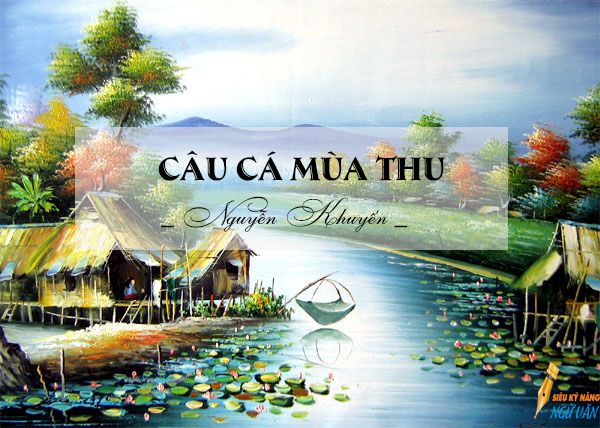 HOẠT ĐỘNG 2: HÌNH THÀNH KIẾN THỨC
I. Tìm hiểu tri thức về kiểu bài
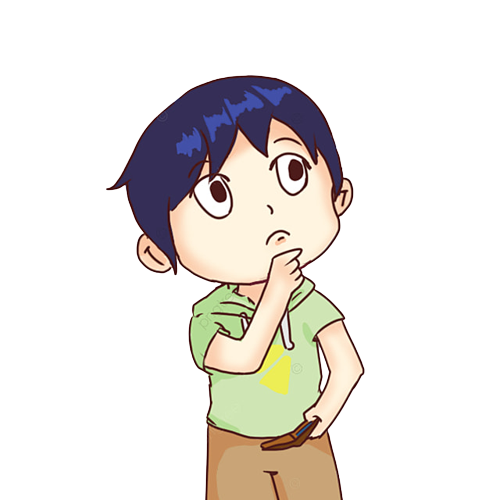 Thế nào là kiểu bài Phân tích, đánh giá một bài thơ?
Đọc nội dung Tri thức kiểu bài trong box (SGK/ Tr. 73) và cho biết:
Nêu những yêu cầu đối với kiểu bài Phân tích, đánh giá một bài thơ.
1. Tên kiểu bài
Phân tích, đánh giá một bài thơ: chủ đề, những nét đặc sắc về hình thức nghệ thuật là kiểu bài nghị luận văn học dùng lí lẽ và bằng chứng để làm rõ giá trị nội dung và nghệ thuật của bài thơ ấy.
2. Yêu cầu đối với kiểu bài
2.1. Về nội dung nghị luận:
- Phân tích, đánh giá được một số nét đặc sắc về hình thức nghệ thuật như dạng thức xuất hiện của chủ thể trữ tình, kết cấu, từ ngữ, hình ảnh, vần, nhịp, biện pháp tu từ,…
- Xác định được chủ đề và phân tích, đánh giá ý nghĩa, giá trị của chủ đề bài thơ.
2.2. Về kĩ năng nghị luận:
Bài viết cần đáp ứng các yêu cầu sau:
- Lập luận chặt chẽ, thể hiện được những suy nghĩ, cảm nhận của người viết về bài thơ.
- Có bằng chứng tin cậy từ bài thơ.
- Diễn đạt mạch lạc, sử dụng các câu chuyển tiếp, các từ ngữ liên kết hợp lí để giúp người đọc nhận ra mạch lập luận.
- Bố cục bài viết gồm 3 phần:
+ Mở bài: Giới thiệu bài thơ và tác giả; nêu nhận xét khái quát về nội dung và nghệ thuật của bài thơ.
+ Thân bài: Lần lượt phân tích, đánh giá chủ đề và những nét đặc sắc về hình thức nghệ thuật của bài thơ.
+ Kết bài: Khẳng định lại giá trị của chủ đề và hình thức nghệ thuật của bài 	thơ, tác động của bài thơ đối với bản thân hoặc cảm nghĩ về 
	tác phẩm.
II. Phân tích ngữ liệu tham khảo
Đọc kĩ văn bản tham khảo SGK – trang 73 - 74 và dựa vào gợi ý ở phía lề phải văn bản để phân tích mẫu.
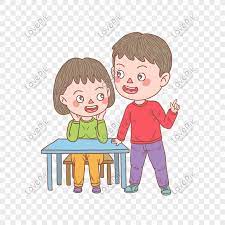 Thảo luận và trả lời các câu hỏi (bao gồm các câu hỏi gợi ý phân tích ở SGK/ Tr 74):
+ Ngữ liệu trên có phải là một bài viết hoàn chỉnh không? Căn cứ vào đâu để nhận định như vậy?
+ Nội dung phân tích, đánh giá được trình bày theo cách tách riêng chủ đề, những nét đặc sắc về hinh thức nghệ thuật hay kết hợp hai nội dung? Cách trình bày như vậy có ưu điểm gì?
+ Xác định các ý chính được trình bày trong ngữ liệu.
+ Việc đánh giá chủ đề và hình thức nghệ thuật có xuất phát từ đặc trưng thể loại của tác phẩm?
Sơ đồ hóa hệ thống lập luận của bài viết.
+ Để làm sáng tỏ sức gợi tả của hình ảnh trong bài thơ Thu điếu, tác giả đã dùng những dẫn chứng, lí lẽ nào?
- Từ ngữ liệu tham khảo, em rút ra được những lưu ý gì khi viết bài văn nghị luận, phân tích, đánh giá một tác phẩm truyện kể?
II. Phân tích ngữ liệu tham khảo
Ngữ liệu trên không phải là một bài viết hoàn chỉnh vì chưa có đủ bố cục 3 phần (chưa có mở bài và kết bài).
- Vấn đề chính được bàn luận: Sức gợi tả của hình ảnh trong bài thơ “Thu điếu” (Nguyễn Khuyến).
- Nội dung phân tích, đánh giá được trình bày theo cách kết hợp phân tích, đánh giá chủ đề và những nét đặc sắc về hinh thức nghệ thuật. Ưu điểm của cách trình bày này giúp cho việc đánh giá, phân tích theo bố cục triển khai các cặp câu đề - thực – luận của bài thơ không bị trùng lặp; giúp người viết dễ tiếp nhận hơn. Hơn nữa, việc kết hợp phân tích song song hai mặt chủ đề và nghệ thuật là cách phân tích, đánh giá hợp lí, logic vì vốn dĩ chủ đề bài thơ không tách rời hình thức nghệ thuật.
II. Phân tích ngữ liệu tham khảo
- Các ý chính được trình bày trong ngữ liệu:
+ Phân tích, đánh giá nét đặc sắc về hình ảnh trong hai câu đề: Không gian trong và lạnh của ao thu
+ Phân tích, đánh giá nét đặc sắc về hình ảnh trong hai câu thực: dùng “động” tả “tĩnh”
+ Phân tích, đánh giá nét đặc sắc về hình ảnh trong hai câu luận: các hình ảnh gợi mở không gian cao rộng, thanh vắng; liên hệ, so sánh làm rõ thêm sức gợi tả của hình ảnh.
II. Phân tích ngữ liệu tham khảo
- Những dẫn chứng, lí lẽ để làm sáng tỏ sức gợi tả của hình ảnh trong bài thơ Thu điếu:
+ Không gian trong và lạnh qua các hình ảnh: ao thu, mặt nước, thuyền câu ở hai câu đề.
- Không gian tĩnh lặng từ các hình ảnh sóng biếc, lá vàng.
- Không gian cao, rộng, vắng lặng từ các hình ảnh tầng mây, ngõ trúc; các tính từ xanh ngắt, lơ lửng, vắng teo.
II. Phân tích ngữ liệu tham khảo
- Ông câu cá hoàn toàn làm chủ khung cảnh: khách vắng teo, “Ta dại…. chốn lao xao” (Nguyễn Bỉnh Khiêm)
- Việc đánh giá chủ đề và hình thức nghệ thuật xuất phát từ đặc trưng thể loại của tác phẩm: trong ngữ liệu, người viết đánh giá về sức gợi tả của hình ảnh thơ trong Thu điếu – một phương diện nghệ thuật thường thấy của thể loại thơ. Việc sử dụng hình ảnh thơ nhằm thể hiện chủ đề bài thơ vẽ ra khung cảnh thiên nhiên mang đặc trưng của mùa thu vùng đồng bằng Bắc Bộ, chứa đựng tâm trạng của con người.
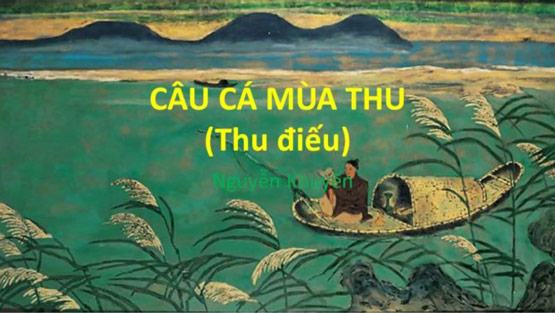 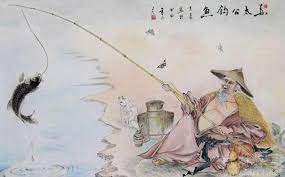 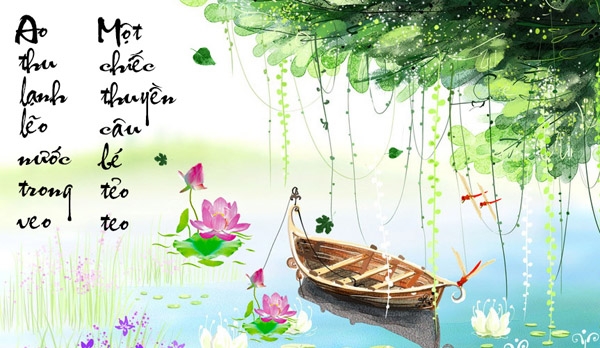 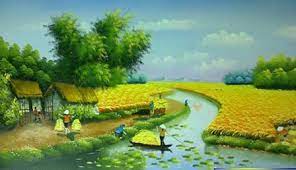 Rút ra những lưu ý khi viết bài văn nghị luận phân tích, đánh giá một bài thơ:
- Người viết cần bày tỏ những nhận xét, quan điểm riêng biệt.
- Các yếu tố của một bài thơ gồm:
+ Chủ đề của bài thơ.
+ Các đặc sắc về hình thức nghệ thuật của bài thơ: thể thơ, vần, nhịp, từ ngữ, hình ảnh, kết cấu,…
- Bài viết cần đảm bảo các yêu cầu về kiểu bài (yêu cầu về nội dung nghị luận và yêu cầu về kĩ năng nghị luận.)
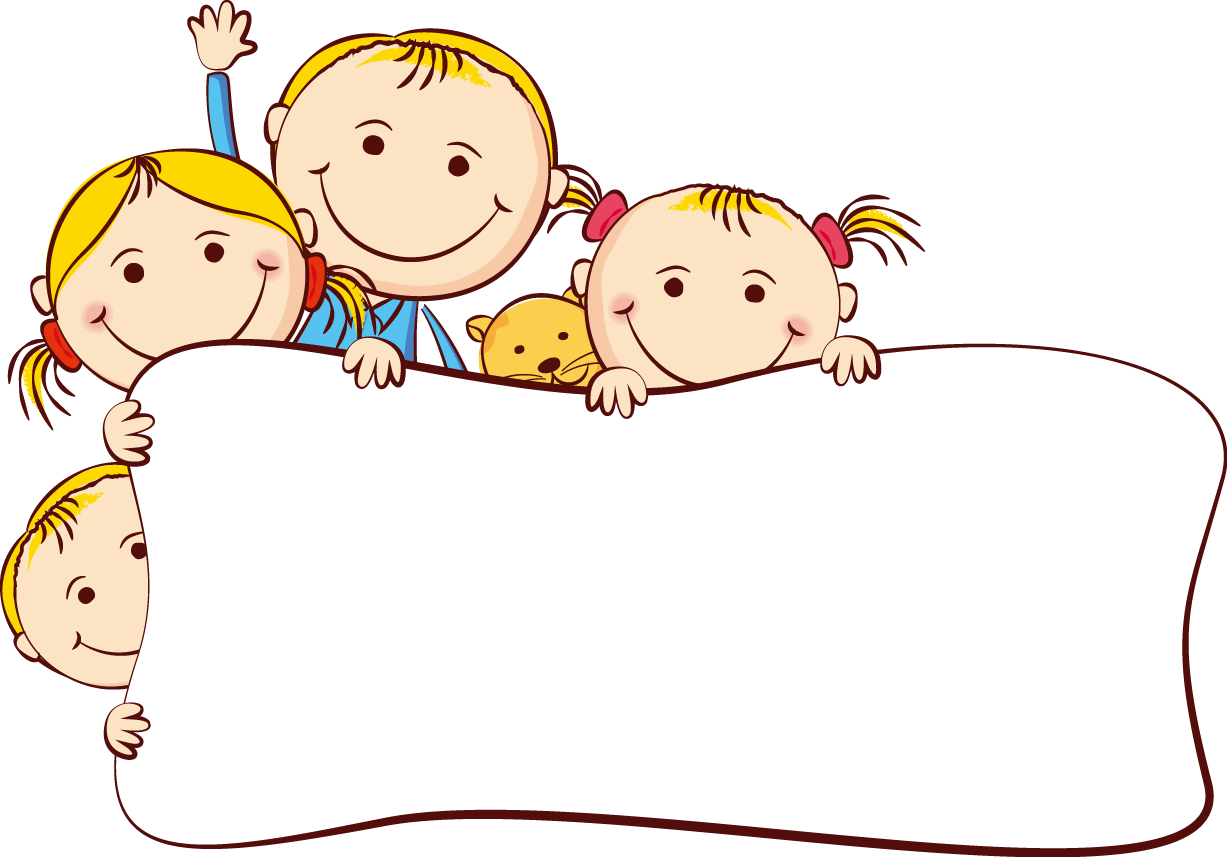 HOẠT ĐỘNG 3: THỰC HÀNH VIẾT
Hướng dẫn HS tạo lập văn bản
II.Thực hành
Đề bài: Hãy viết bài văn nghị luận phân tích, đánh giá chủ đề và một số nét đặc sắc về nghệ thuật của một bài thơ (thơ lục bát, thơ thất ngôn bát cú hoặc tứ tuyệt)
+ Bước 1: 
Chuẩn bị viết gồm những thao tác nào?
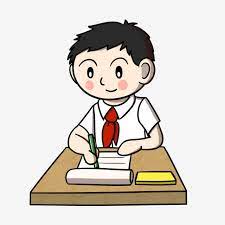 Bước 1
++ Thu thập các tài liệu liên quan đến bài thơ từ các tạp chí, bài báo khoa học, sách chuyên luận. Khi đọc tài liệu, cần ghi chép lại một số ý kiến để làm dẫn chứng cho bài viết.
++ Lập danh sách danh mục những tác phẩm thơ mà HS có thể lựa chọn theo yêu cầu đề bài (bài ca dao, bài thơ tứ tuyệt hay bài thơ thất ngôn bát cú).
++ Tự xác định mục đích viết và người đọc cho bài viết của mình.
Sau khi viết bài xong, đọc lại bài viết và tự đánh giá theo bảng kiểm mà GV cung cấp.
Lập dàn ý cho bài văn theo bố cục 3 phần: 
MB – TB – KB.
Hoàn thành Phiếu tìm ý (theo mẫu)
Dựa vào dàn ý để  viết thành bài hoàn chỉnh.
1. Bước 1: Chuẩn bị
*Xác định đề tài, mục đích viết, người đọc:
- Lựa chọn một bài thơ để phân tích, đánh giá đáp ứng những tiêu chí như:
+ Được bản thân và nhiều bạn khác yêu thích.
+ Có chủ đề và những điểm đặc sắc về hình thức nghệ thuật dễ nhận thấy.
+ Có độ dài phù hợp.
1. Bước 1: Chuẩn bị
- Xác định mục đích viết: Trả lời câu hỏi: Việc viết văn bản này nhằm mục đích gì? (thể hiện nhận thức, đánh giá của bạn về bài thơ; luyện tập phát triển kĩ năng, chia sẻ ý kiến với người khác,…)
- Xác định người đọc: Trả lời câu hỏi: Người đọc bài viết của bạn có thể là những ai? (thầy cô giáo bộ môn, bạn bè cùng lớp, phụ huynh,…)
1. Bước 1: Chuẩn bị
*Thu thập tài liệu:
- Xem xét các ý kiến đã đề cập đến những phương diện nào? Chưa đề cập phương diện nào của văn bản thơ mà bạn sẽ phân tích? Bản thân mình đồng tình với ý kiến nào hoặc có ý kiến khác không?
- Phạm vi lựa chọn của bài viết khá rộng: HS có thể chọn một bài thơ hoặc một đoạn thơ: một bài ca dao/ một bài thơ bát cú/ một bài thơ tứ tuyệt (hay thơ bốn câu)
- HS tìm đọc một số bài viết liên quan đến bài thơ đã chọn từ các tạp chí, bài báo khoa học, sách chuyên luận, thư viện, trên các trang mạng đáng tin cậy,…
- Khi đọc tham khảo tư liệu, cần ghi chép, đánh dấu những ý kiến nhận xét, đánh giá liên quan đến văn bản mình sẽ phân tích.
2. Bước 2: Tìm ý và lập dàn ý
a. Tìm ý
Phiếu tìm ý:
a. Lập dàn ý
- Xây dựng hệ thống luận điểm bằng cách chọn lọc, sắp xếp các ý đã tìm, lần lượt chi tiết hoá từng luận điểm.
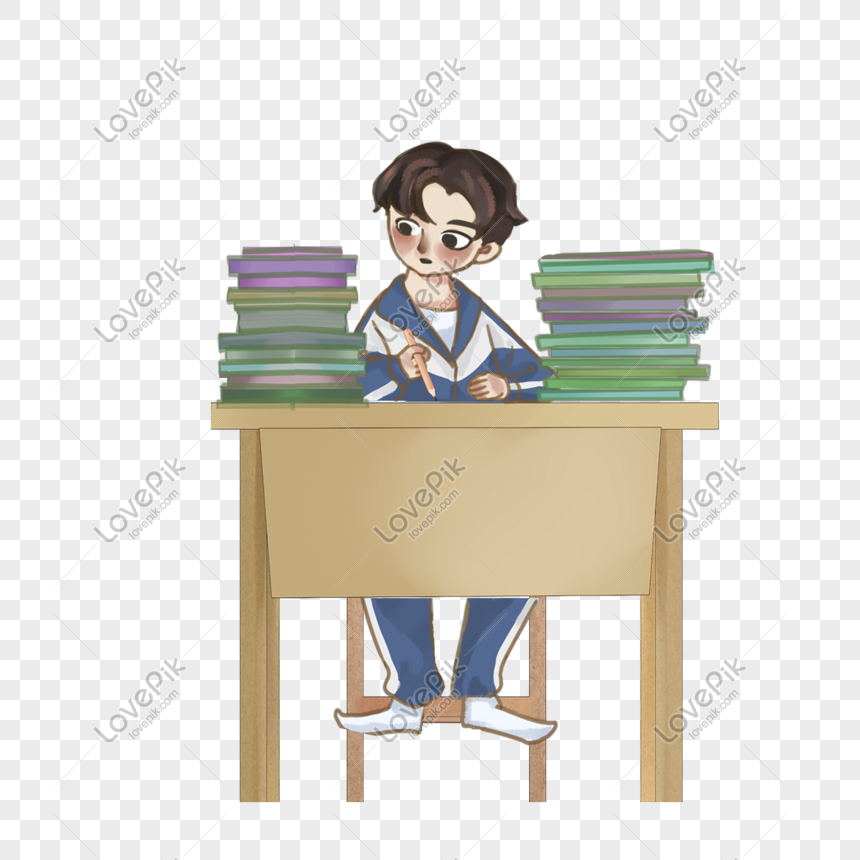 - Lập dàn ý bằng cách dựa vào các ý đã tìm được, sắp xếp lại theo một trình tự nhất định theo ba phần lớn của bài văn, gồm:
+ Mở bài: Giới thiệu bài thơ và tác giả; nêu nhận xét khái quát về nội dung và nghệ thuật của bài thơ.
+ Thân bài: Lần lượt phân tích, đánh giá chủ đề và những nét đặc sắc về hình thức nghệ thuật của bài thơ.
+ Kết bài: Khẳng định lại giá trị của chủ đề và hình thức nghệ thuật của bài thơ, tác động của bài thơ đối với bản thân hoặc cảm nghĩ về tác phẩm.
3. Bước 3: Viết bài
- Làm sáng tỏ các luận điểm phân tích, đánh giá về chủ đề và hình thức nghệ thuật bằng việc trích dẫn các hình ảnh, chi tiết, biện pháp nghệ thuật tiêu biểu trong tác phẩm.
- Diễn đạt mạch lạc, thể hiện được những suy nghĩ, cảm nhận của người viết về bài thơ.
- Hình dung thật rõ về người đọc và mục đích viết để chọn văn phong phù hợp.
- Sử dụng các câu chuyển tiếp, các từ ngữ liên kết hợp lí đề giúp người đọc nhận ra mạch lập luận.
4. Bước 4: Xem lại và chỉnh sửa
- Đọc kĩ bài viết của mình và đối chiếu với các yêu cầu đã nêu ở các bước để kiểm tra và chỉnh sửa theo bảng kiểm.
(HS có thể tráo đổi bài để trong bàn chấm và chữa cho nhau.)
- HS tự đánh giá lại những gì mình đã học được sau khi thực hiện bài viết:
+ Em rút ra lưu ý gì khi viết kiểu bài nghị luận phân tích, đánh giá một bài thơ?
+ Em thấy hài lòng/ chưa hài lòng về điểm nào, bước nào khi viết kiểu bài nghị luận này? Lí do? Nếu thực hiện lại bài viết này, em sẽ điều chỉnh thế nào để bài viết thuyết phục, hấp dẫn hơn?
Bảng kiểm kĩ năng viết văn bản nghị luận phân tích, đánh giá một bài thơ
Bảng kiểm kĩ năng viết văn bản nghị luận phân tích, đánh giá một bài thơ
Ví dụ tham khảo:
Thực hành viết theo quy trình: Viết văn bản nghị luận phân tích, đánh giá  về chủ đề và một số nét đặc sắc nghệ thuật của bài thơ Tự tình (bài II) của Hồ Xuân Hương.
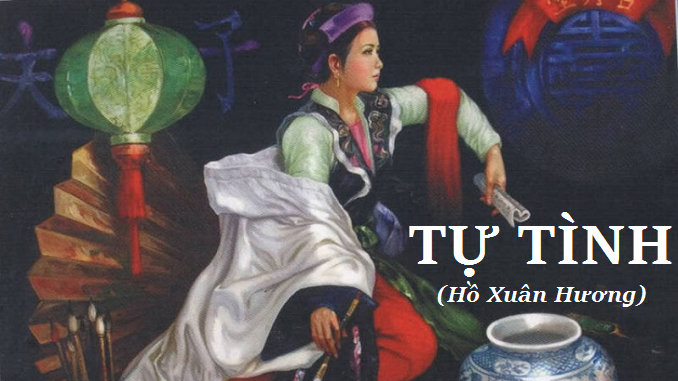 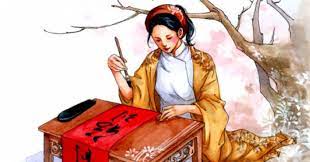 Gợi ý
1. Bước 1: Chuẩn bị viết
- Xác định tác phẩm: Tự tình – bài II (Hồ Xuân Hương)
- Xác định mục đích viết, người đọc
+  Mục đích: phân tích, đánh giá về chủ đề và một số nét đặc sắc về nghệ thuật của một bài thơ
+ Người đọc: thầy cô, bạn bè, phụ huynh…
- Thu thập tài liệu: Tìm hiểu các bài báo, bài phân tích về bài thơ “Tự tình”- bài 2 (Hồ Xuân Hương)
2. Bước 2: Tìm ý và lập dàn ý
a. Tìm ý
-  Nét đặc sắc về chủ đề của bài thơ “Tự tình ” – bài 2 (Hồ Xuân Hương):
+ Tâm trạng buồn tủi, phuẫn uất trước duyên phận éo le
+ Khát vọng sống , khát vọng hạnh phúc của nhà thơ
- Những nét đặc sắc về hình thức nghệ thuật của bài thơ “Tự tình ” – bài 2 (Hồ Xuân Hương): Bố cục chặt chẽ; từ ngữ, hình ảnh giản dị nhưng giàu sức biểu cảm, độc đáo; bút pháp tả cảnh ngụ tình; nghệ thuật đối tài tình, đảo ngữ,…
b. Lập dàn ý
I. Mở bài
- Trình bày những nét tiêu biểu về nữ sĩ Hồ Xuân Hương: Nữ sĩ được mệnh danh: “Bà chúa thơ Nôm” với rất nhiều những bài thơ thể hiện sự trân trọng vẻ đẹp và niềm cảm thông, thương xót cho số phận những người phụ nữ.
- Giới thiệu bài thơ Tự tình II: Đây là một trong số 3 bài thơ trong chùm thơ Tự tình thể hiện nỗi niềm buồn tủi trước cảnh ngộ lỡ làng, đồng thời nói lên khát vọng sống, khát vọng hạnh phúc của người phụ nữ.
b. Lập dàn ý
II. Thân bài
1. Hai câu đề: Nỗi niềm buồn tủi, chán chường
Câu 1: Thể hiện qua việc tái hiện bối cảnh:
Thời gian: Đêm khuya, trống canh dồn – nhịp gấp gáp, liên hồi của tiếng trống thể hiện bước đi thời gian gấp gáp, vội vã ⇒ Con người chất chứa nỗi niềm, bất an
Không gian: “văng vẳng” - lấy động tả tĩnh ⇒  Miêu tả không gian rộng lớn nhưng tĩnh vắng.
⇒ Con người trở nên nhỏ bé, lạc lõng, cô đơn.
b. Lập dàn ý
II. Thân bài
Câu 2: Diễn tả trực tiếp nỗi buồn tủi bằng cách sử dụng từ ngữ gây ấn tượng mạnh:
Từ “trơ” được nhấn mạnh: nỗi đau, hoàn cảnh “trơ trọi”, tủi hờn, đồng thời thể hiện bản lĩnh thách thức, đối đầu với những bất công ngang trái.
Cái hồng nhan: Kết hợp từ lạ thể hiện sự rẻ rúng
⇒ Hai vế đối lập: “cái hồng nhan” đối với “với nước non”
⇒ Bi kịch người phụ nữ trong xã hội
b. Lập dàn ý
II. Thân bài
2. Hai câu thực: Diễn tả rõ nét hơn tình cảnh lẻ loi và nỗi niềm buồn tủi
Câu 3: Hình ảnh người phụ nữ cô đơn trong đêm khuya vắng lặng với bao xót xa
Chén rượu hương đưa: Tình cảnh lẻ loi, mượn rượu để giải sầu.
Say lại tỉnh: vòng luẩn quẩn không lối thoát, cuộc rượu say rồi tỉnh cũng như cuộc tình vương vít cũng nhanh tàn, để lại sự rã rời.
⇒ Vòng luẩn quẩn ấy gợi cảm nhận duyên tình đã trở thành trò đùa của số phận.
b. Lập dàn ý
Câu 4: Nỗi chán chường, đau đớn ê chề
- Nghệ thuật đối → tô đậm thêm nỗi sầu đơn lẻ của người muộn màng lỡ dở
⇒ Niềm mong mỏi thoát khỏi hoàn cảnh thực tại nhưng không tìm được lối thoát.
- Hình tượng thơ chứa hai lần bi kịch:
   Vầng trăng bóng xế: Trăng đã sắp tàn ⇒ tuổi xuân đã trôi qua
    Khuyết chưa tròn: Nhân duyên chưa trọn vẹn, chưa tìm được hạnh phúc viên mãn, tròn đầy ⇒ sự muộn màng, dở dang của con người
b. Lập dàn ý
3. Hai câu luận: Nỗi niềm phẫn uất, sự phản kháng của Xuân Hương
- Cảnh thiên nhiên qua cảm nhận của người mang niềm phẫn uất và bộc lộ cá tính:
   Rêu: sự vật yếu ớt, hèn mọn mà cũng không chịu mềm yếu
    Đá: im lìm nhưng nay phải rắn chắc hơn, phải nhọn hoắt lên để “đâm toạc chân mây”
- Động từ mạnh xiên, đâm kết hợp với bổ ngữ ngang, toạc thể hiện sự bướng bỉnh, ngang ngạnh
3. Hai câu luận: Nỗi niềm phẫn uất, sự phản kháng của Xuân Hương
3. Hai câu luận: Nỗi niềm phẫn uất, sự phản kháng của Xuân Hương
- Cảnh thiên nhiên qua cảm nhận của người mang niềm phẫn uất và bộc lộ cá tính:
   Rêu: sự vật yếu ớt, hèn mọn mà cũng không chịu mềm yếu
    Đá: im lìm nhưng nay phải rắn chắc hơn, phải nhọn hoắt lên để “đâm toạc chân mây”
- Động từ mạnh xiên, đâm kết hợp với bổ ngữ ngang, toạc thể hiện sự bướng bỉnh, ngang ngạnh
- Nghệ thuật đối, đảo ngữ ⇒ Sự phản kháng mạnh mẽ dữ dội, quyết liệt
⇒ Sức sống đang bị nén xuống đã bắt đầu bật lên mạnh mẽ vô cùng.
⇒ Sự phản kháng của thiên nhiên hay cũng chính là sự phản kháng của con người.
- Nghệ thuật đối, đảo ngữ ⇒ Sự phản kháng mạnh mẽ dữ dội, quyết liệt
⇒ Sức sống đang bị nén xuống đã bắt đầu bật lên mạnh mẽ vô cùng.
⇒ Sự phản kháng của thiên nhiên hay cũng chính là sự phản kháng của con người.
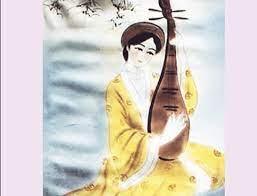 4. Hai câu kết: Quay trở lại với tâm trạng chán trường, buồn tủi
Câu 7:
- Ngán: chán ngán, ngán ngẩm
- Xuân đi xuân lại lại: Từ “xuân” mang hai ý nghĩa, vừa là mùa xuân, đồng thời cũng là tuổi xuân
⇒ Mùa xuân đi rồi trở lại theo nhịp tuần hoàn còn tuổi xuân của con người cứ qua đi mà không bao giờ trở lại ⇒ Tâm trạng chán ngán., chua chát
Câu 8:
- Mảnh tình: Tình yêu không trọn vẹn
Nghệ thuật tăng tiến:
Mảnh tình san sẻ: Càng làm tăng thêm nỗi chua xót ngậm ngùi, mảnh tình vốn đã không được trọn vẹn nhưng ở đây còn phải san sẻ
Tí con con: tí và con con đều là hai tính từ chỉ sự nhỏ bé, đặt hai tính từ này cạnh nhau càng làm tăng sự nhỏ bé, hèn mọn
⇒ Mảnh tình vốn đã không được trọn vẹn nay lại phải san sẻ ra để cuối cùng trở thành tí con con, càng làm nổi bật số phận éo le, ngang trái của người phụ nữ trong xã hội phong kiến, phải chịu thân phận làm lẽ.
5. Nghệ thuật
- Các biện pháp tu từ đa dạng: đảo ngữ, sử dụng động từ mạnh, từ láy, đối, ẩn dụ, tăng tiến,…
- Việt hóa thơ Đường mang nét dân gian – dân tộc theo phong cách riêng của HXH
- Ngôn ngữ thơ điêu luyện, bộc lộ được tài năng và phong cách của tác giả:
 Sử dụng từ ngữ, hình ảnh giàu sức tạo hình, giàu giá trị biểu cảm, đa nghĩa
- Thủ pháp nghệ thuật: lấy động tả tĩnh, tả cảnh ngụ tình.
b. Lập dàn ý
III. Kết bài
- Thông qua bài thơ thể hiện giá trị hiện thực và bộc lộ tấm lòng nhân đạo sâu sắc của một nhà thơ “phụ nữ viết về phụ nữ”.
- Khẳng định lại những nét đặc sắc về nội dung và nghệ thuật của tác phẩm
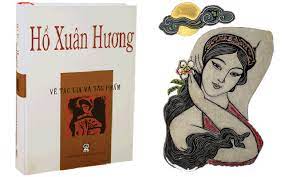 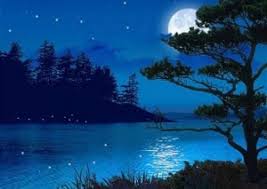 HƯỚNG DẪN TỰ HỌC
- Hoàn thành bài viết theo yêu cầu của GV. Tự đánh giá và chỉnh sửa theo bảng kiểm
- Chuẩn bị bài: Nói và nghe (Giới thiệu, đánh giá về nội dung và nghệ thuật của một bài thơ).